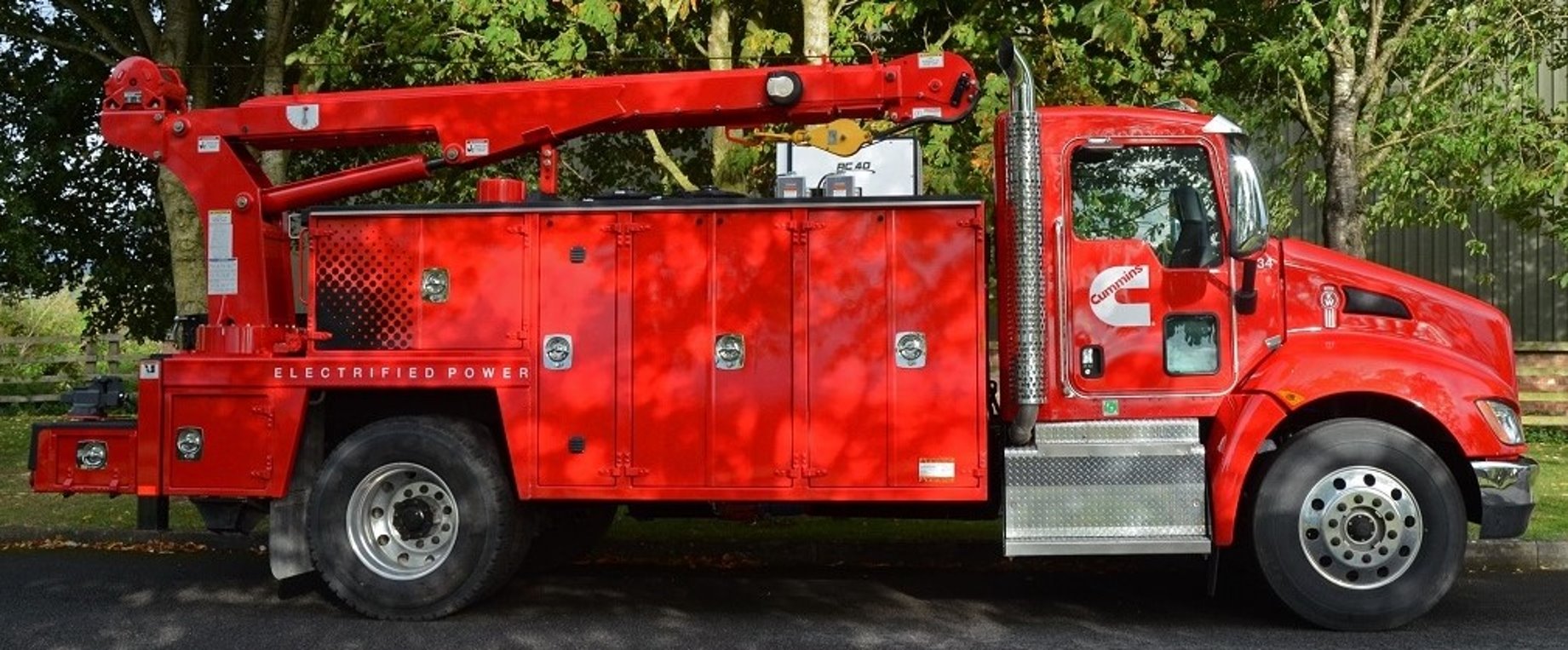 Hybrid Vehicle Battery Cooling
Team 507: Anthony Vicary | Chris Carley | Clayton Carlson | Corey Kelley | Jacob Owens
TEAM 507
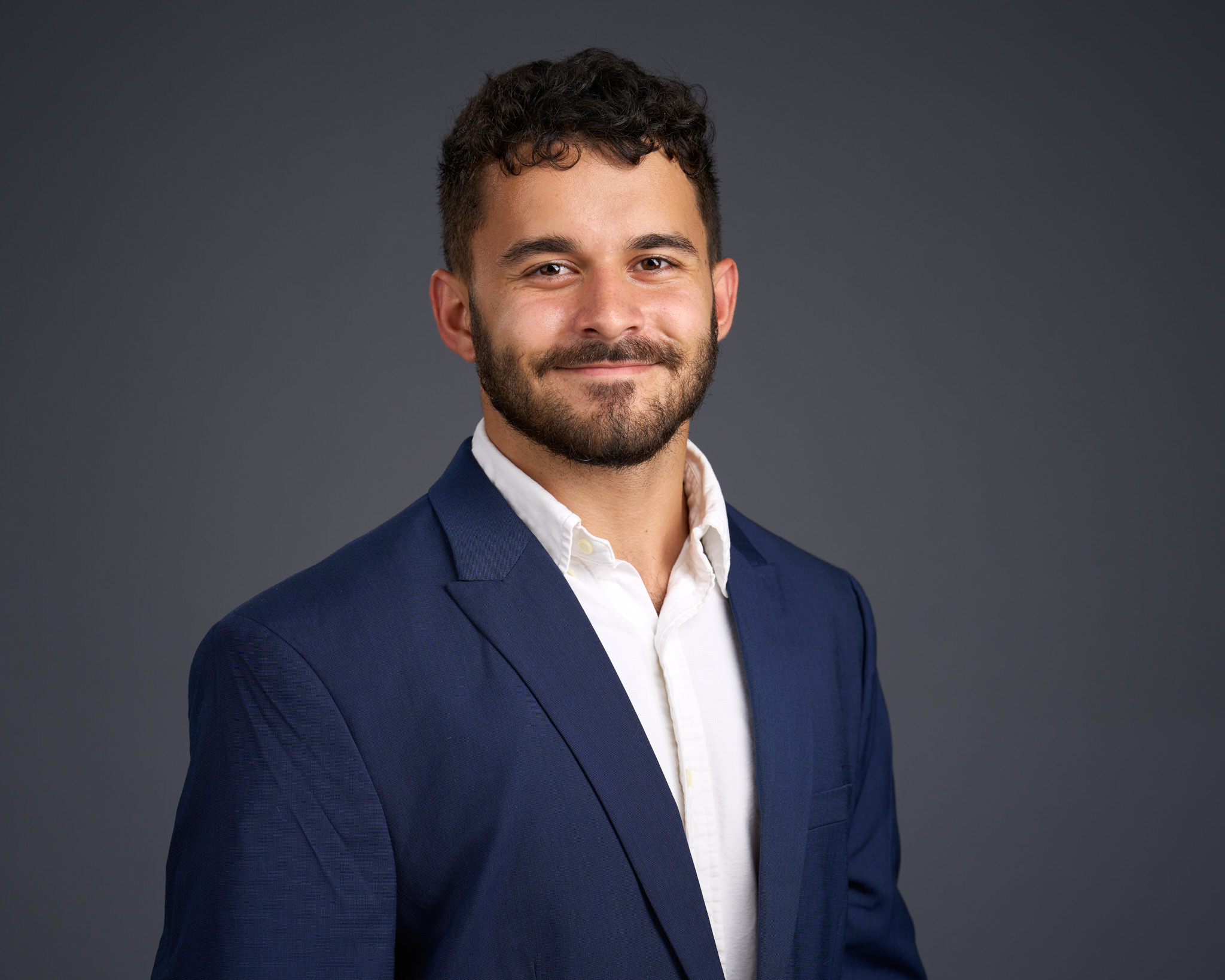 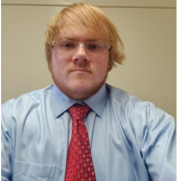 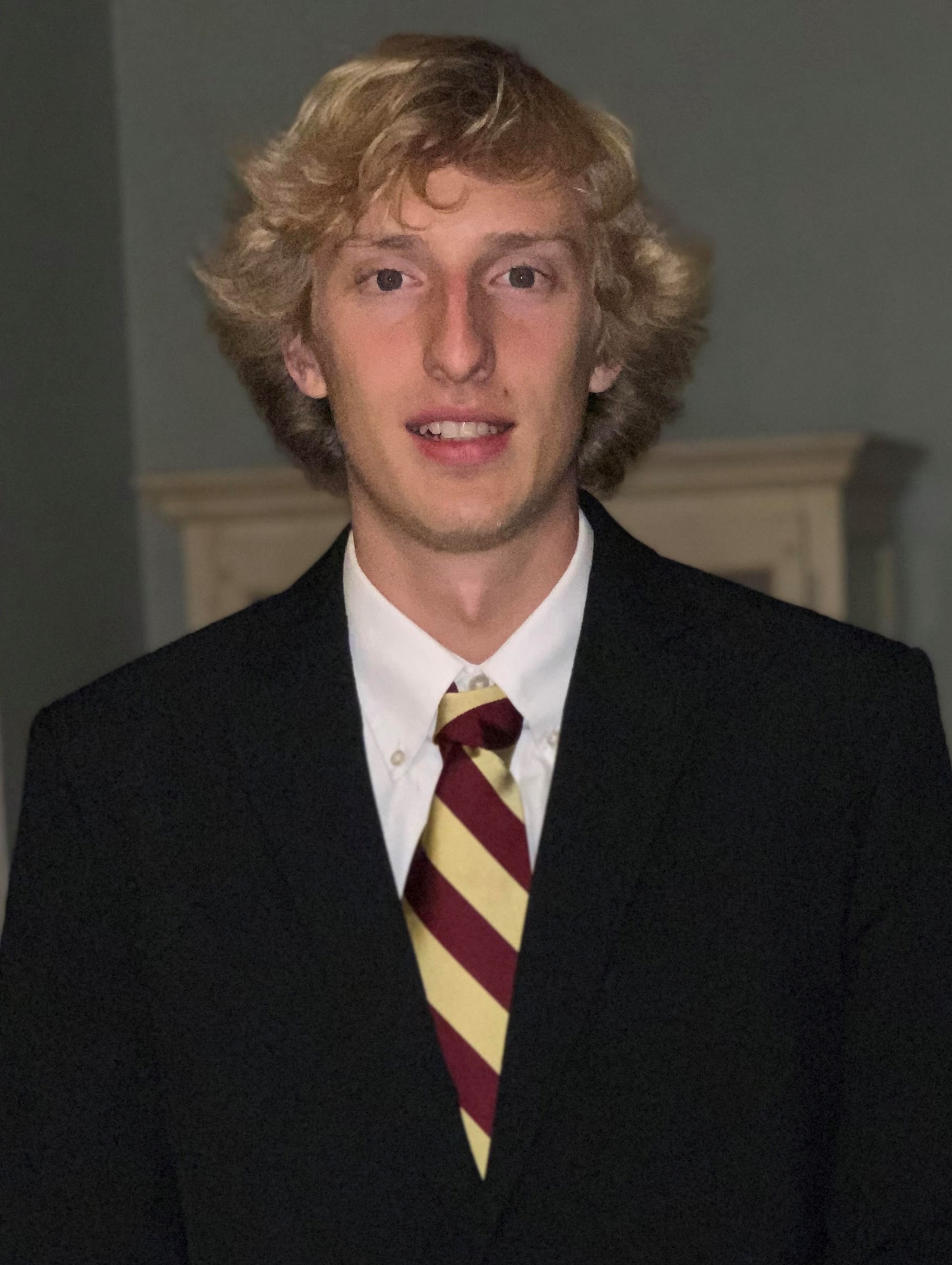 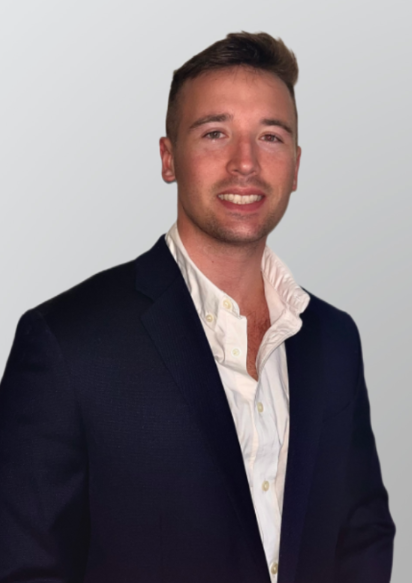 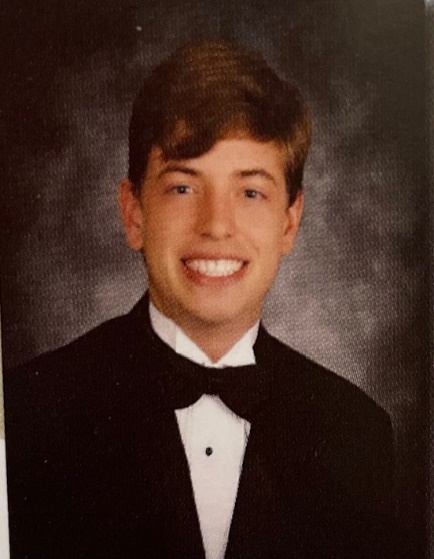 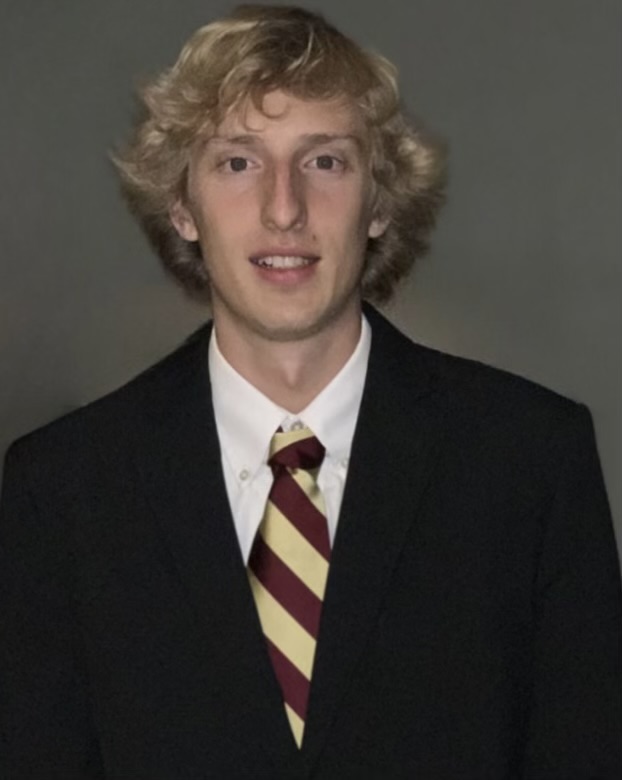 Chris Carley
Materials Engineer
Corey Kelley
Systems 
Engineer
Clayton Carlson
Thermal Fluid Engineer
Anthony Vicary
Heat Transfer
Engineer
Jacob Owens
Design Engineer
2
VDR 1 Review
Chris Carley
3
Project Objective
The objective of this project is to develop a cooling method for a hybrid vehicle battery pack that is at least 5% more effective than current industry standards
Chris Carley
4
Goals and Assumptions
Chris Carley
5
Functions
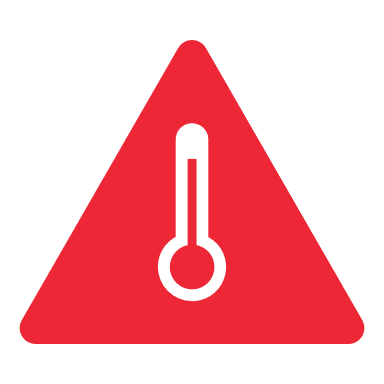 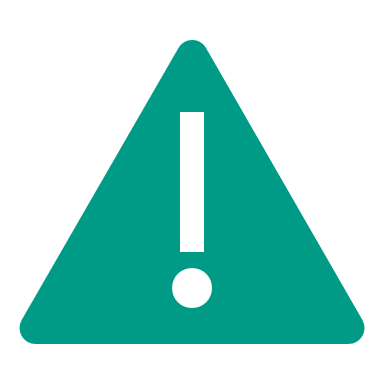 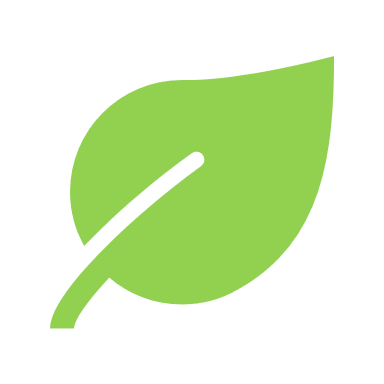 Chris Carley
6
Heat Transfer: Functions
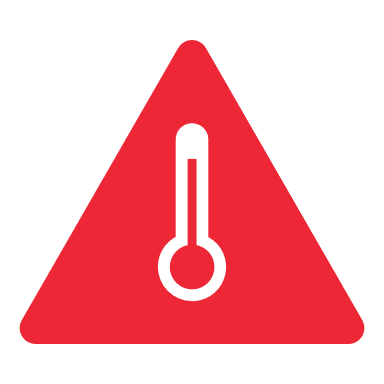 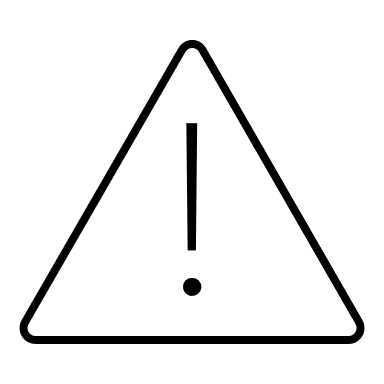 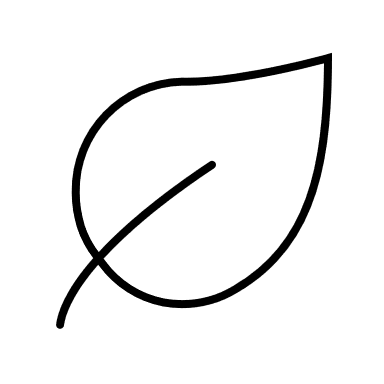 Chris Carley
7
Safety: Functions
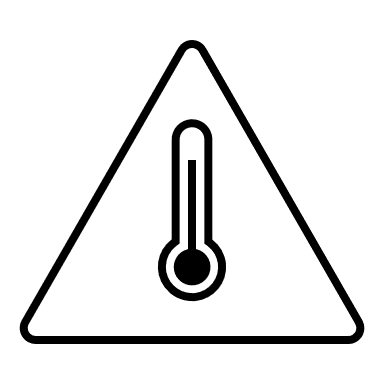 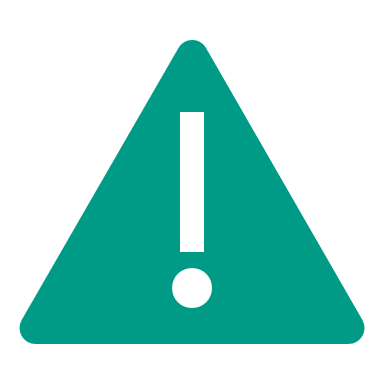 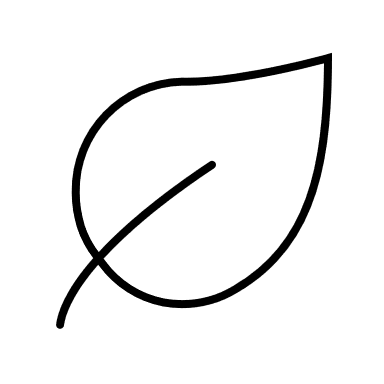 Chris Carley
8
Efficiency: Functions
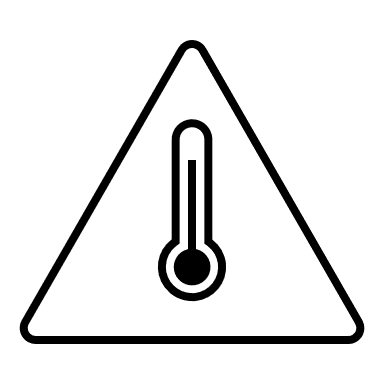 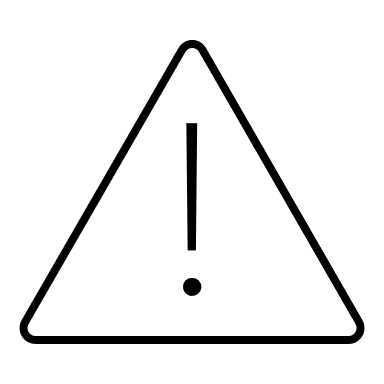 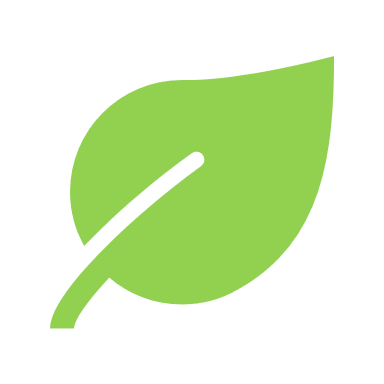 Chris Carley
9
Critical Targets
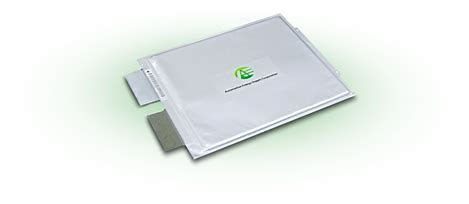 Anthony Vicary
10
Critical Targets
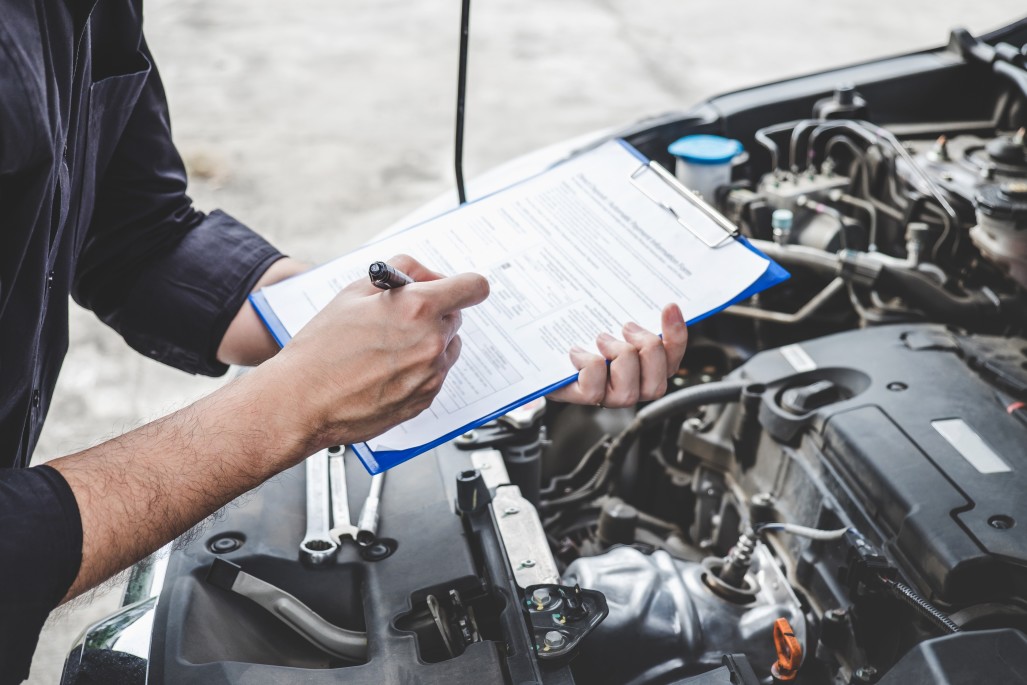 Anthony Vicary
11
Concept Generation Methods
Anthony Vicary
12
Medium Fidelity
Cooling plates in between modules with coolant flowing between them
Cabinet based holding for pouch cells with gap in between each cell to allow for coolant flow
Angle slits on the modules to increase the amount of airflow into the modules
Using salt hydrate phase change materials (PCM) to absorb heat
Coolant channel that snakes between the cells and outputs to a heat sink
Anthony Vicary
13
High Fidelity Concepts
Anthony Vicary
14
Concept Selection: House of Quality
Anthony Vicary
15
Concept Selection: Final Pugh Chart
Anthony Vicary
16
Concept Selection: AHP
Critical Engineering Characteristics
Temperature
Thermal Cycling
Puncture
Adds Minimal Volume
Cooling Pipes Inner Shell had Highest alternate value
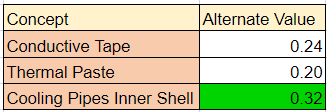 Anthony Vicary
17
Final Selection: Cooling Pipes around inner wall of Module
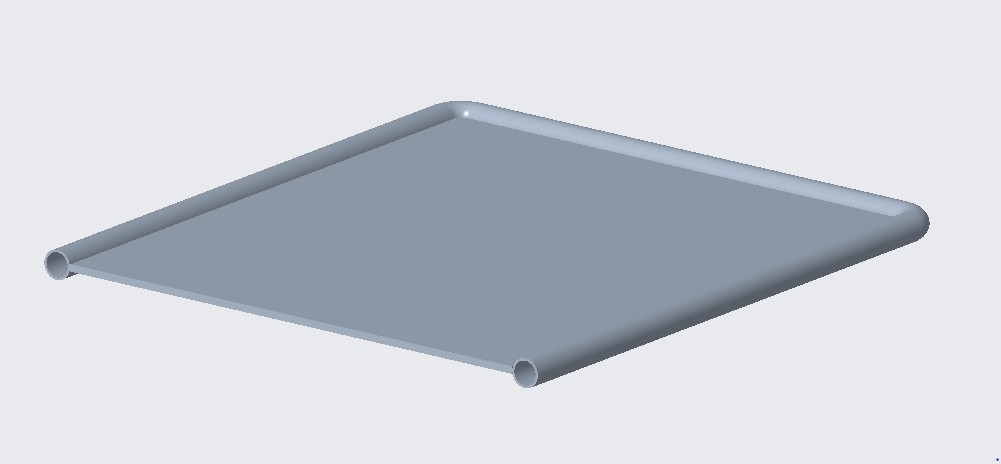 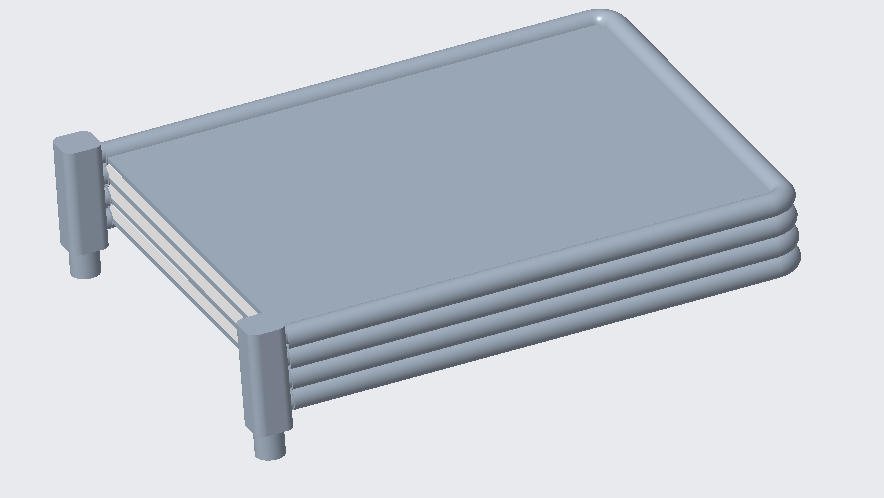 Coolant channels fit within module walls
Coolant Channel
Coolant inlet and outlet
Jacob Owens
18
Current Work: Benchmarking
Nissan leaf modules act as a good benchmark due to their simplicity

These modules increase in temperature approximately 0.75° Fahrenheit per second at a C-rate of 10
Jacob Owens
19
Current Work: Simscape Modeling
Using pre-existing battery behavior data
Assuming perfectly insulated module
Assuming battery cell configuration of Nissan Leaf
Jacob Owens
20
Future Work
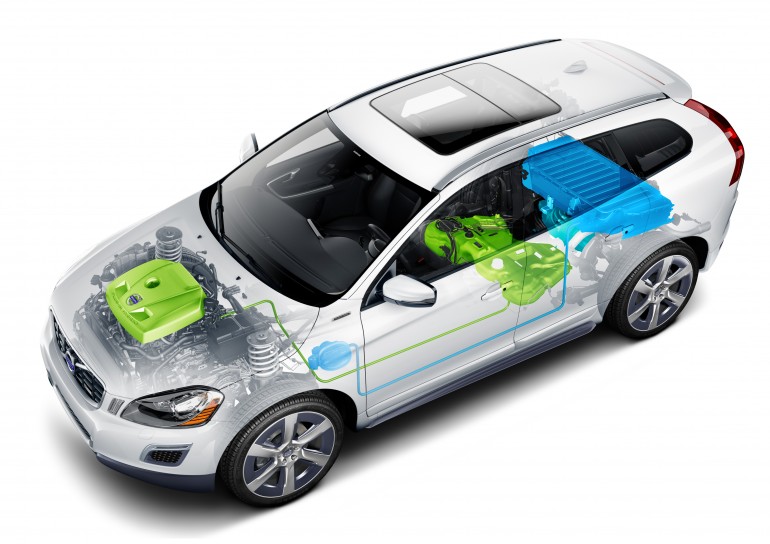 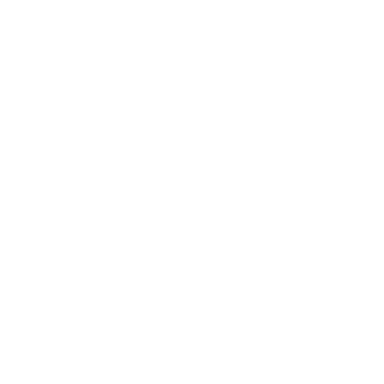 Materials Selection
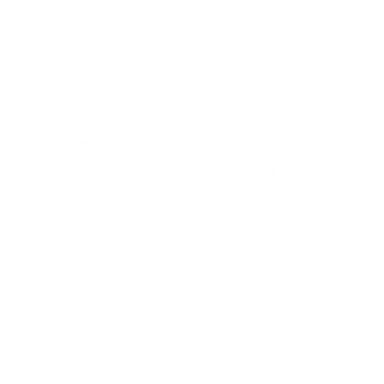 Prototyping
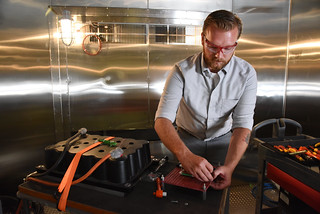 CFD Analysis
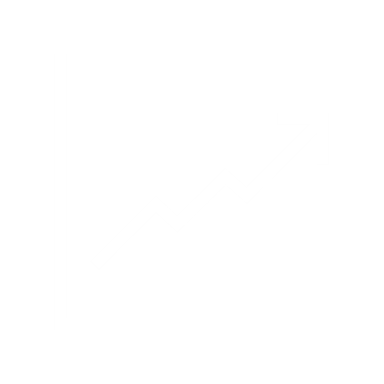 Optimization
Jacob Owens
21
References
https://www.electricbike.com/building-a-safe-high-amp-battery-pack-from-flat-pouch-cells/
https://pushevs.com/2018/01/29/2018-nissan-leaf-battery-real-specs/
https://www.envision-aesc.com/en/product/liion_ev
https://www.nrel.gov/docs/fy08osti/42469.pdf
https://mynissanleaf.com/viewtopic.php?t=26379#:~:text=So%20the%20maximum%20temperature%20where,67))%20degrees%20F.
22
23
Backup Slides
24
25
26
27
28
29
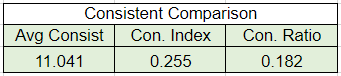 30
31